User-Centered WebsIte/Software Development
By
Birol Özkaya
Goals of Human Computer Interaction
To develop or improve the followings in computerized systems:
Safety - "safety of users", "safety of data", or both
Utility - services that the system provides
Effectiveness - user’s ability to accomplish a desired goal
Efficiency - how quickly users can accomplish their goals
Usability - ease of learning and ease of use
Appeal - how well users like the system
Content Organization
Major component of the design phase for a website or  software is organizing its contents.

Organizational Schemes:
Alphabetical
Chronological
Geographical
Topical
Task-Oriented
Audience-Specific
Hybrid (combination of multiple organizational schemes)
Alphabetical Organizational Scheme
Chronological Organizational Scheme
Geographical Organizational Scheme
Topical Organizational Scheme
Task-Oriented Organizational Scheme
Audience-Specific Organizational Scheme
Hybrid Organizational Scheme (Combination of Topical and Alphabetical)
Visual Organization
Good appearance of a webpage or user-interface creates a good first impression and invites confidence.

Four principles of visual organization:
Proximity
	- Group related items close together; Separate unrelated items
Alignment
	- Place related items along an imaginary line
Consistency
	- Make related items coherent and uniform (e.g. same size for 
             the buttons, same location for the links on each webpage)
Contrast
	- Make different items look different by changing its size, style,
	  color, etc. (e.g. use large and bold lettering for titles)
Four principles of visual organization : Proximity, Alignment, Consistency, Contrast
Text
Text delivers the most widely understood (accurate and detailed) meaning to the greatest number of people.

Typeface  “serif” – angular edges (looks good on paper)
Typeface “sans serif” – without angular edges (looks good on
                                     monitor)
Typeface   “script” – looks like handwriting (looks good on paper)

Serif Fonts: Times New Roman, Georgia,… 
Sans Serif Fonts: Arial, Comic Sans, Verdana,…
Script Fonts: Vlademir,          , Edwardian,…
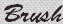 Text
Kerning is the spacing between character pairs
Av     A v                    Tr   T r

Tracking is the spacing between characters
Tighter Track         Looser Track

Leading (pronounced “ledding” is the spacing between lines
		Tighter Leading
		Tighter Leading

		Looser Leading
		Looser Leading
Choosing Text
For small type, use the most legible font available.
	Can you read me?  10-point Arial font
	Can you read me?       10-point Vlademir font

In text blocks, adjust the leading for the most pleasing line spacing. Too tightly packed lines are difficult to read.

In large-size headlines, adjust the tracking and kerning for the most pleasing character spacing. Don’t use big gaps between large letters.
KEYBOARDING
KEYBOARDING
Choosing Text
Experiment different font colors on different background colors.  Try reverse type pairs. Use the same size of background area. 


     Good choices:

    


     Bad choices:
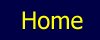 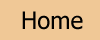 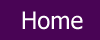 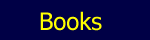 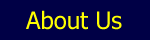 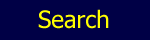 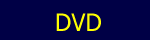 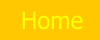 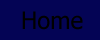 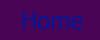 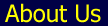 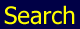 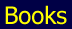 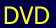 Choosing Text
If you are going to use center alignment, keep the number of lines to minimum (3 lines or less) and use very long lines alternating with short lines
   	Good choice: (lines differ in length)
Department
of 
Computer Graphics and Animation


	Bad choice: (each line is almost the same length)
Department of
Computer Graphics
and Animation
Choosing Text
Pick appropriate fonts to deliver the type of the message properly. e.g. for feminine, masculine, technical, formal, comic type of messages
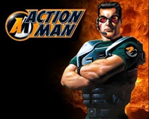 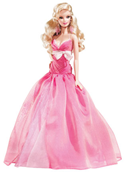 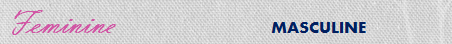 Try to learn about your users !
The more you learn about your users and their work, the more likely it is that you will develop a user-friendly website or software.

Consider:
Age
Education
Cultural Differences
Physical Differences , etc. ….. of your users !
That’s All Folks 
Thanks for Listening
and
Good Luck !!!